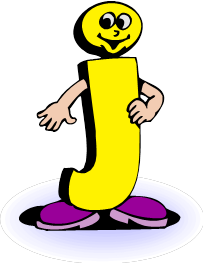 Jam, jump
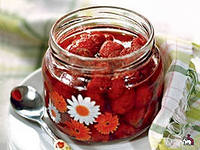 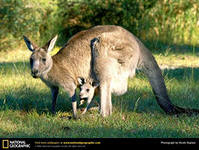 Kangaroo
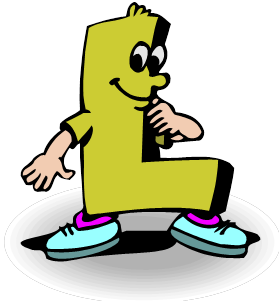 Lion, like
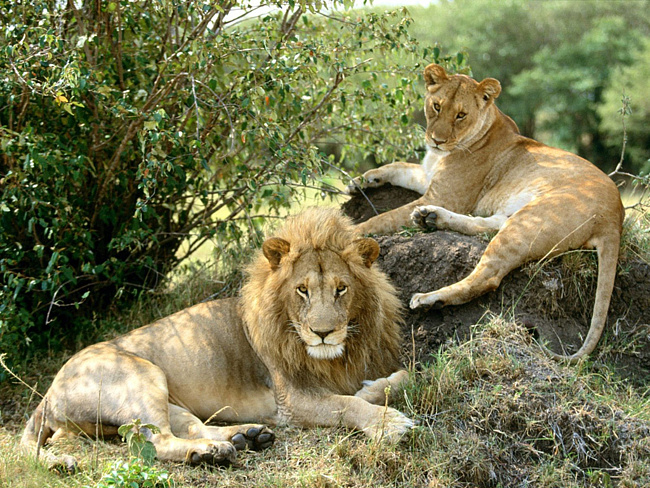 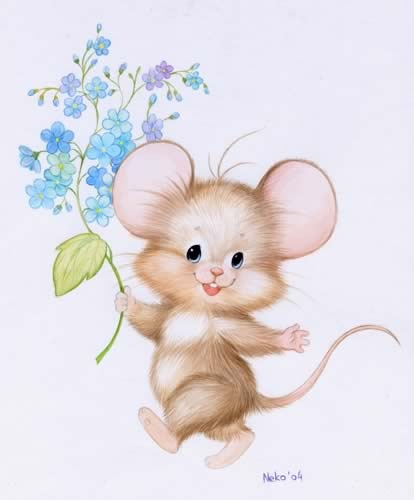 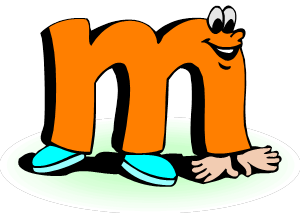 Mouse, mum
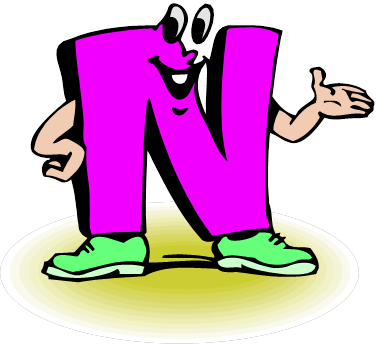 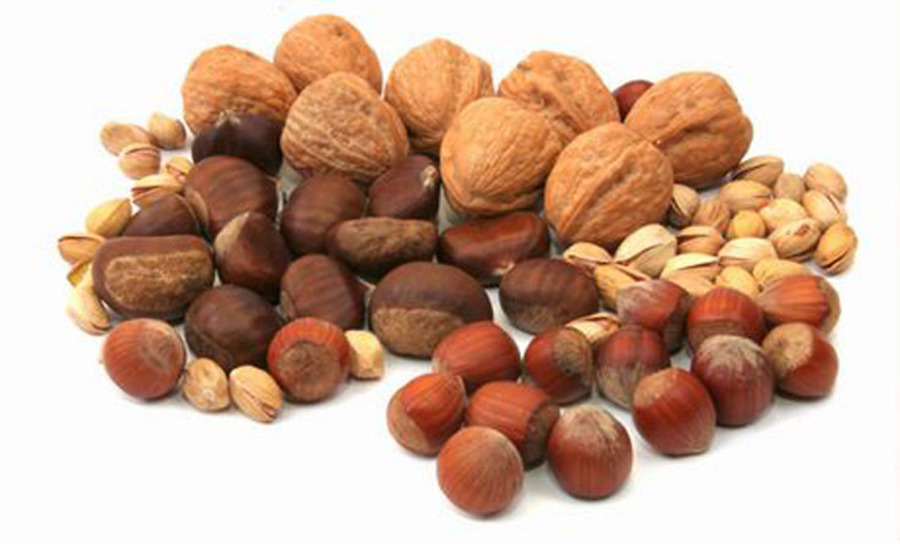 Name, nice, nose, nut
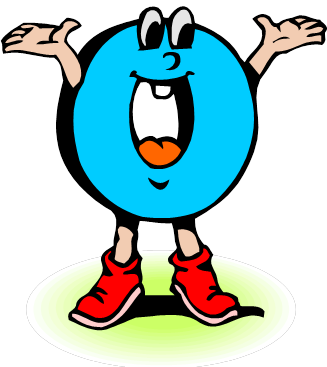 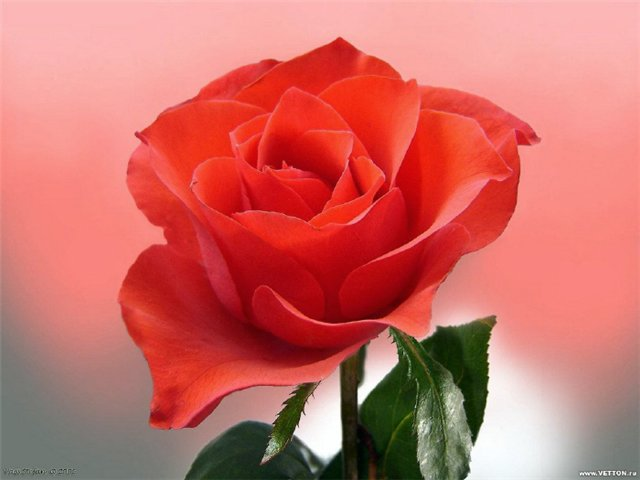 Dog, fox, go, no, rose
Pig, pen, pet
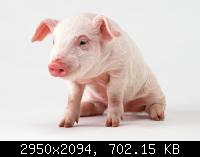 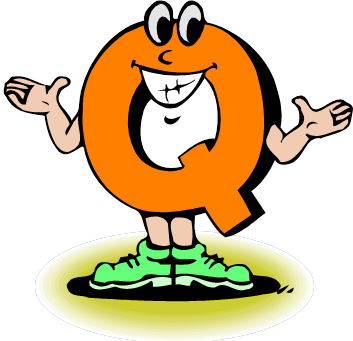 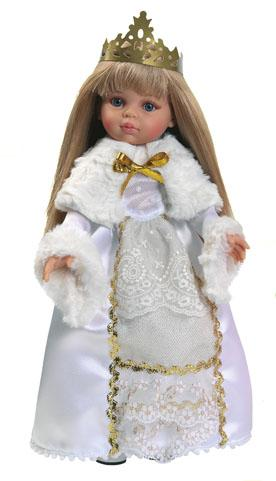 queen
Red, run, green, river
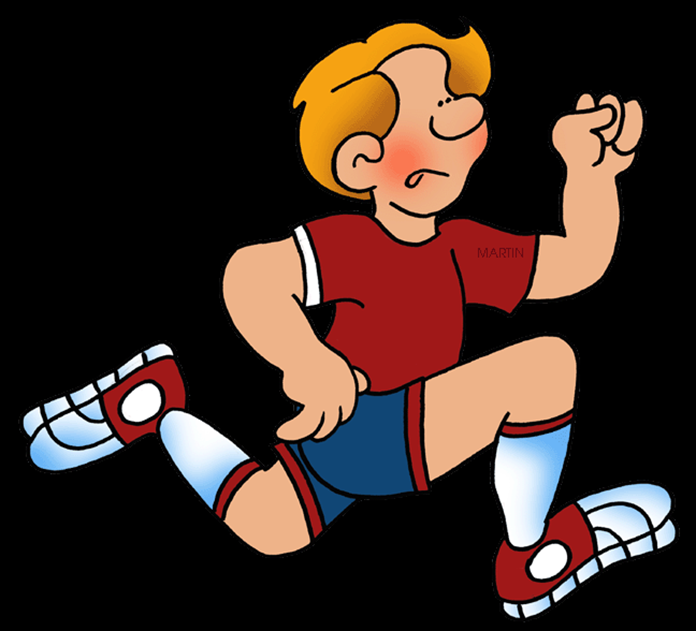